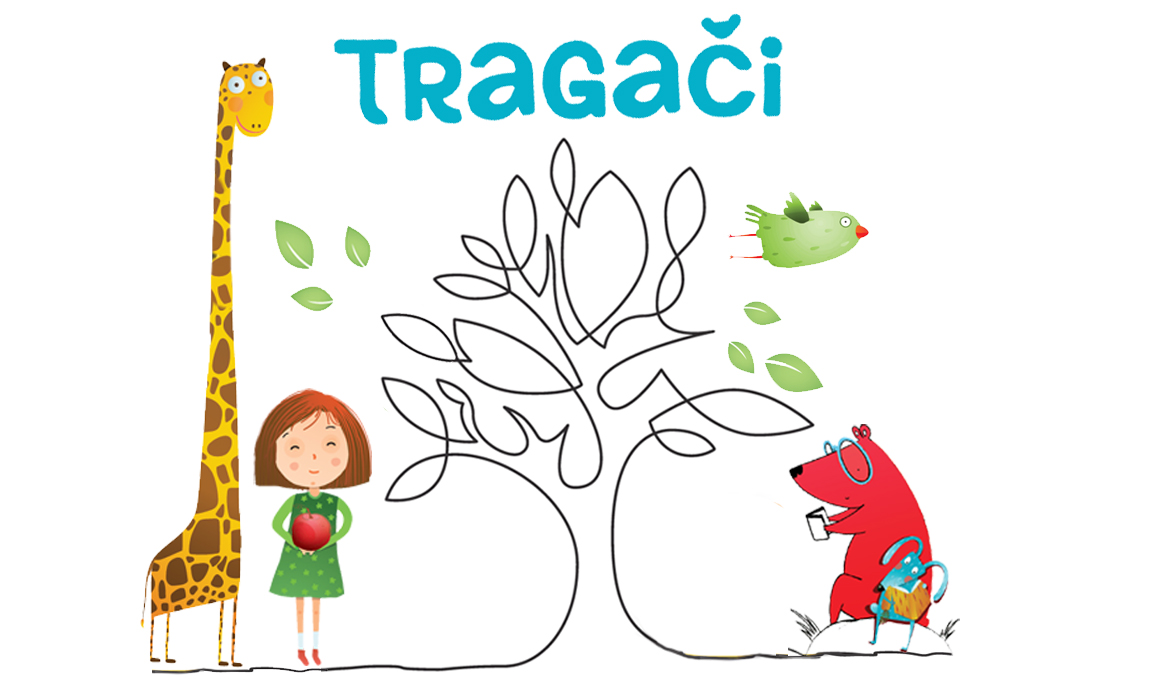 [Speaker Notes: Uvodni slide
Ispričajte nešto o sebi i dosadašnjem radnom iskustvu. 
Jeste li već sudjelovali u projektima razmjene znanja i iskustva s drugim učiteljima? 
Zašto smatrate da je suradnja među učiteljima važna?]
VODE TEKUĆICE I ŽIVI SVIJET U NJIMA
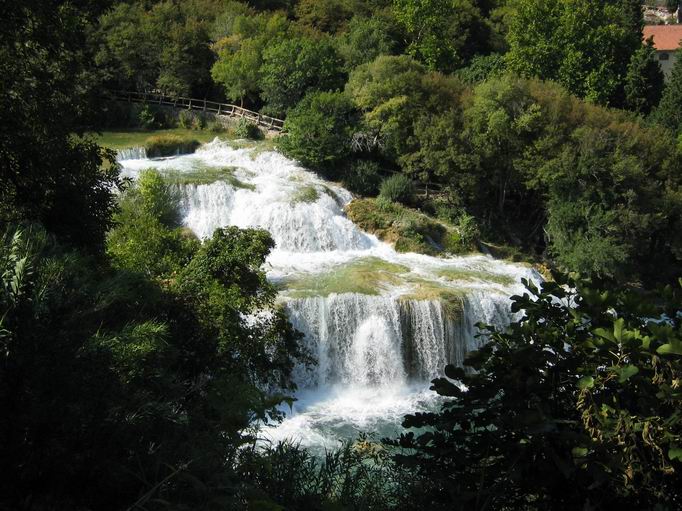 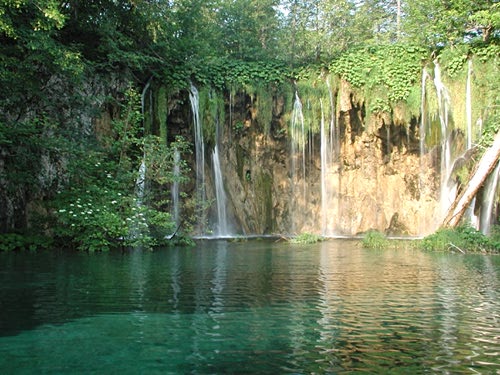 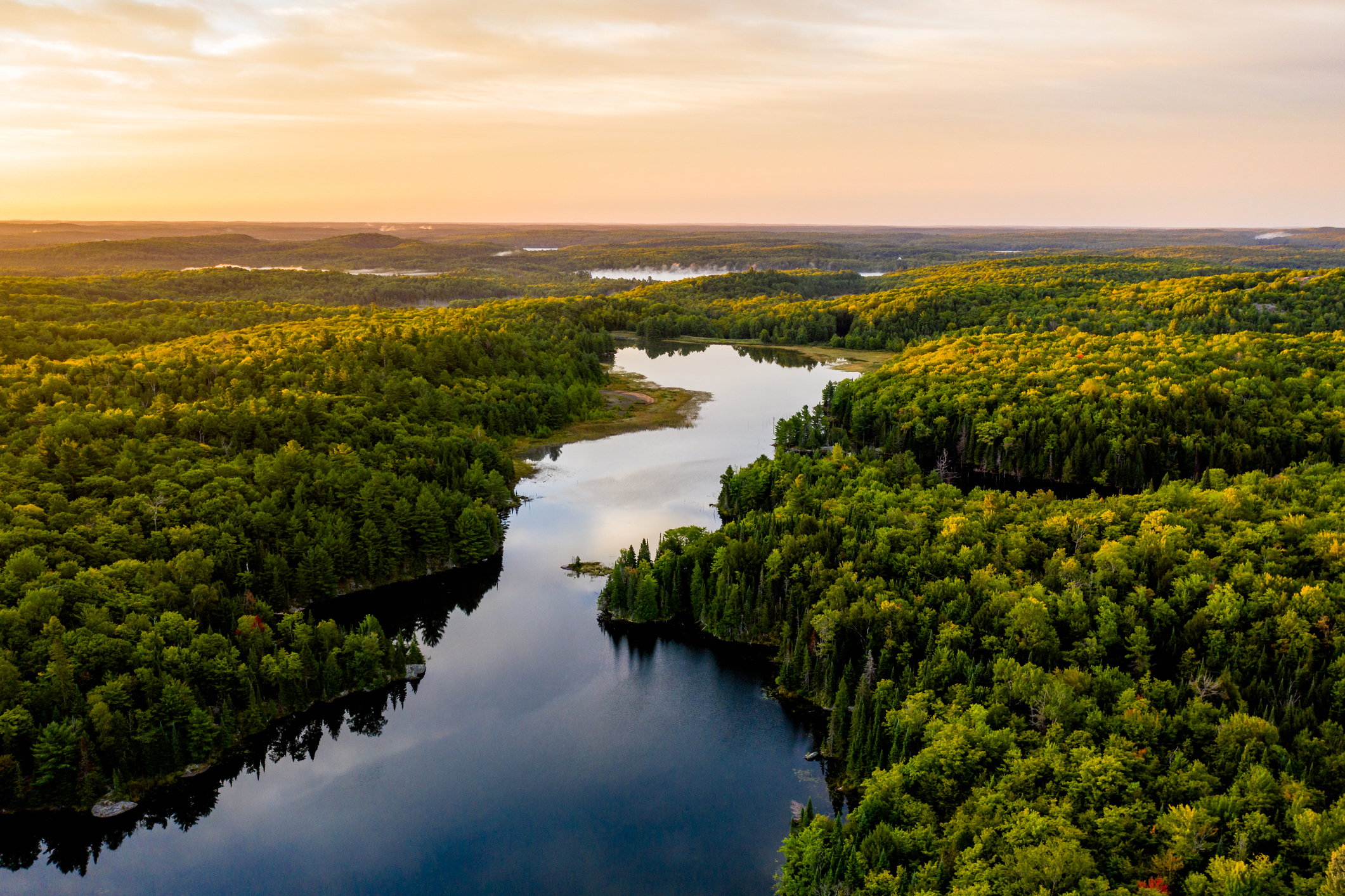 - Koje su rijeke opjevane u hrvatskoj himni?- Kako se naziva mjesto na kojem voda izvire iz zemlje i postaje tekućica?- Kako se naziva mjesto na kojem se tekućica ulijeva u neku drugu tekućicu ili stajaćicu?- Kako ćemo odrediti lijevu i desnu obalu neke tekućice?
Vode tekućice su vode koje teku površinom kopna.
Teku od izvora prema ušću.

DIJELOVI TEKUĆICE
IZVOR - mjesto na kojem voda izvire iz zemlje.
KORITO - udubljenje kojim tekućica teče
UŠĆE - mjesto na kojem voda utječe u drugu vodu
razlikujemo LIJEVU i DESNU OBALU
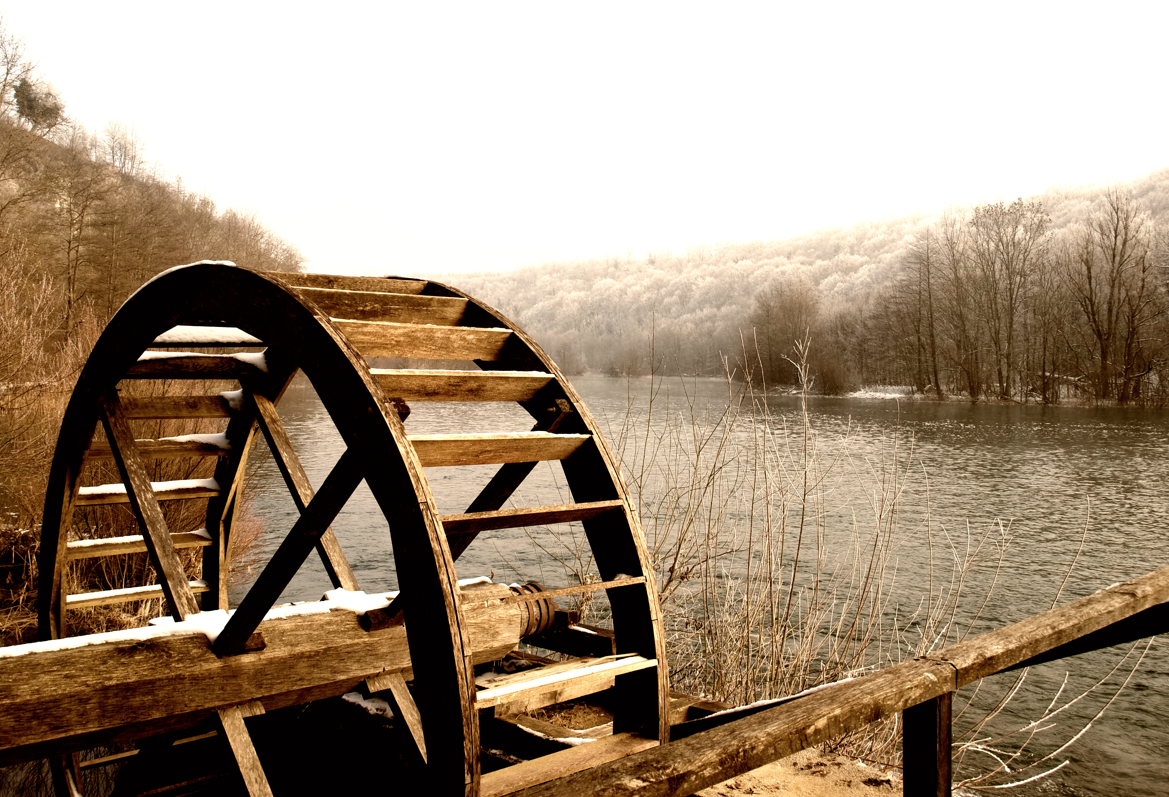 1. TEKUĆICE
Podjela tekućica:
potoci
rječice
rijeke
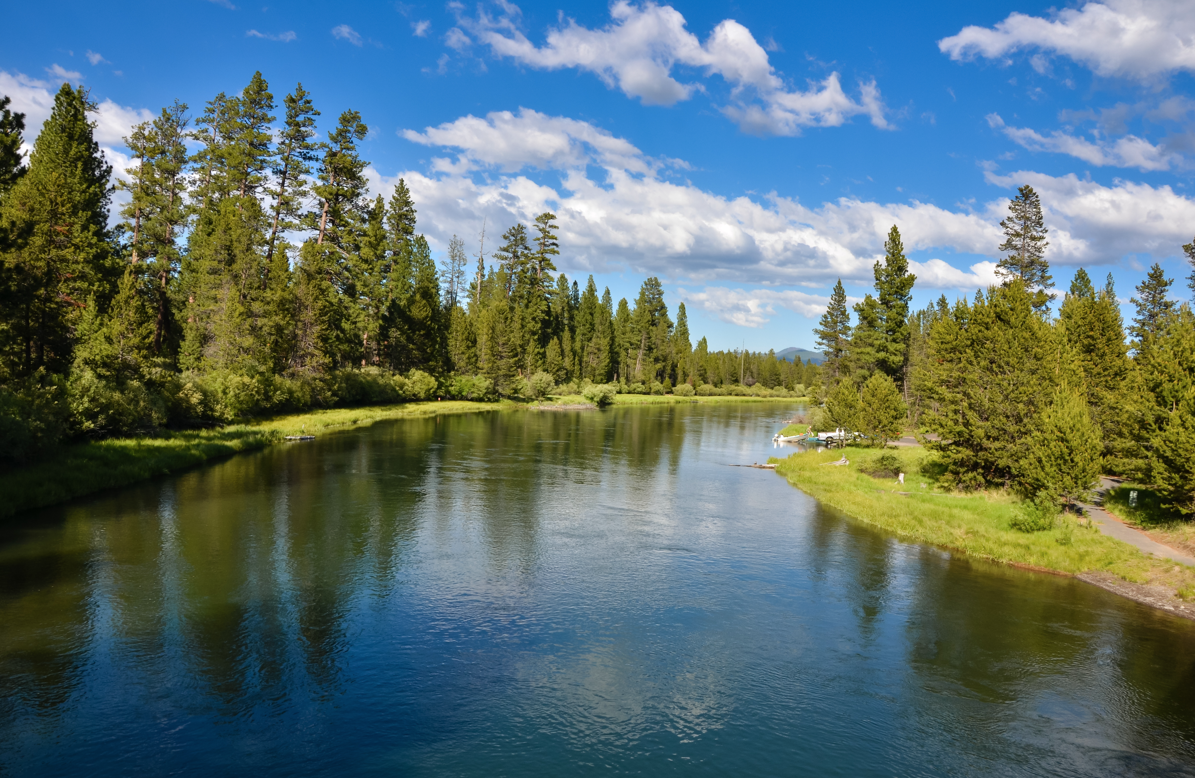 Rijeke i rječice
Rijeke su najveće tekućice.
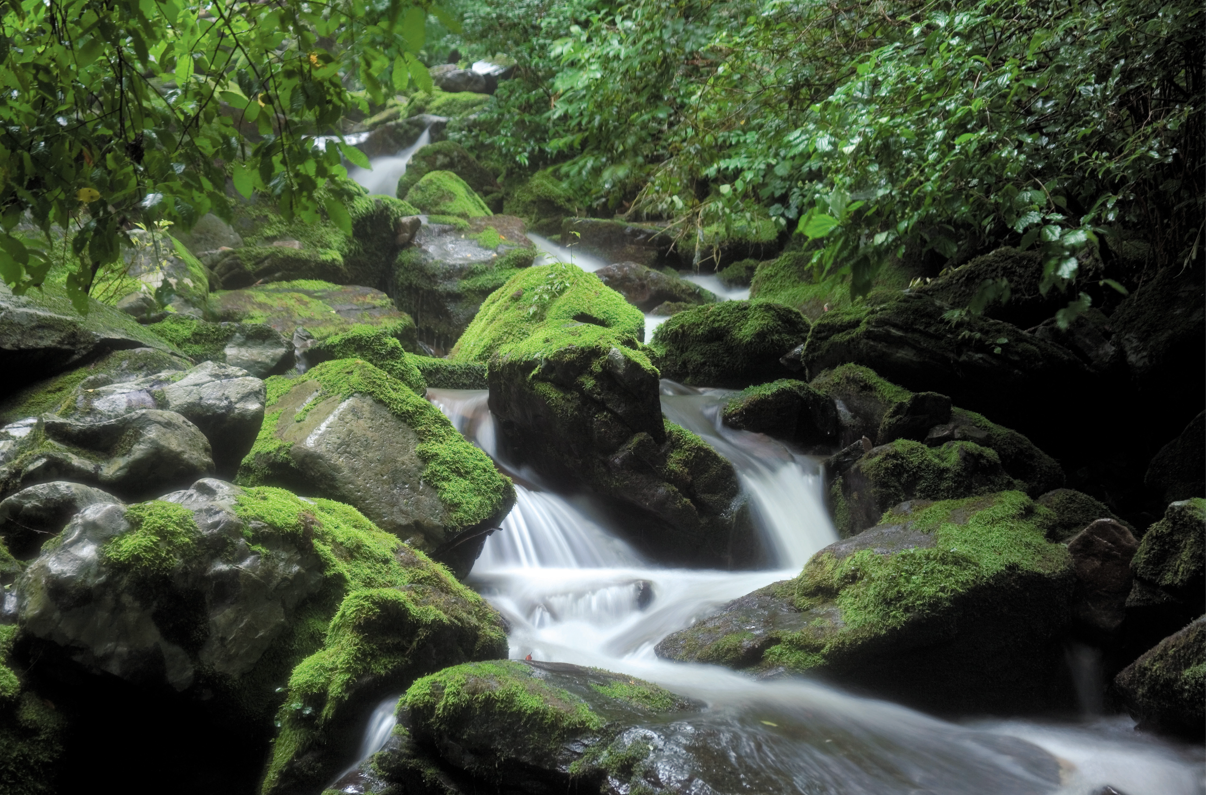 Potoci
Potoci su manje tekućice i mogu presušiti.
2. BILJKE U VODI I OKO NJIH
U VODI:
alge
mahovine
vodena kuga
lokvanj
OKO VODE:
vrba
topola
joha
ŽIVOTINJE
U BRZACIMA:
 
- pastrva


 - riječni rak


 - vidra – zakonom je zaštićena
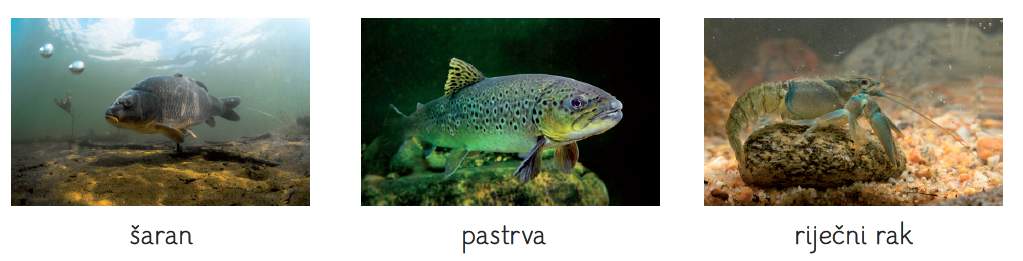 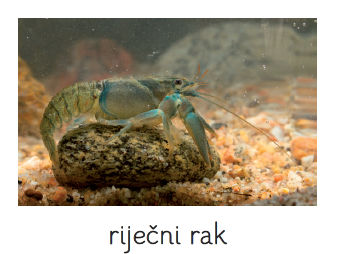 ŽIVOTINJE
U SPORIM VODAMA:
 - šaran
 - som
 - štuka
 - klen
 - smuđ
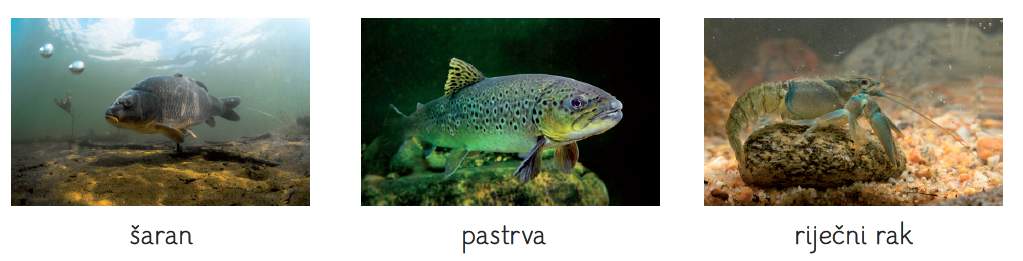 Još neke životinje koje žive uz tekućice su:
siva čaplja
dabar
divlja patka
bjelouška
puž
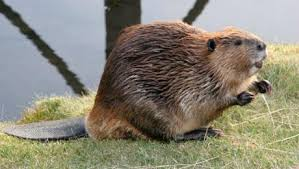 U BRZACIMA
potoci
ŽIVOTINJE
rječice
pastrva
TEKUĆICE
rijeke
riječni rak
vidra - zaštićena
BILJKE
U SPORIJIM TOKOVIMA
OKO VODE
U VODI
Vode tekućice
 i živi svijet 
u njima
šaran
klen
vrba
alge
mahovine
topola
som
smuđ
vod.kuga
joha
štuka
bjelica
JOŠ NEKE ŽIVOTINJE
krocanj
Siva čaplja, divlja patka, dabar, bjelouška, žaba, puž
U BRZACIMA
ŽIVOTINJE
TEKUĆICE
BILJKE
U SPORIJIM TOKOVIMA
OKO VODE
U VODI
Vode tekućice
 i živi svijet 
u njima
JOŠ NEKE ŽIVOTINJE
Osmislile: Josipa Masnić i Kristina Knežević, OŠ Bartula Kašića, Zadar